CS5412: Lecture 18The SQL Query Language
Ken Birman
Fall, 2022
http://www.cs.cornell.edu/courses/cs5412/2022fa
1
SQL Introduction
Standard language for querying and manipulating data

                Structured   Query   Language
Many of today’s slides were shared by the instructors of CSE544 at U. Washington
http://www.cs.cornell.edu/courses/cs5412/2022fa
2
Basic concepts
A relational database is a set of tables (“relations”) with a layout (“schema”) that, in modern cloud settings, could be huge – many columns (“attributes”)

Each relation holds rows (“tuples”).  In a big-data setting, there could be billions of rows and thousands of attributes.  Some fields might hold nulls.

Conceptually, a database is not sharded – the “model” is expressed as if there was a single and complete database shared and seen by all users.
http://www.cs.cornell.edu/courses/cs5412/2022fa
3
Relational Database?  Or Key-Value Store?
On a slide they look kind of similar….
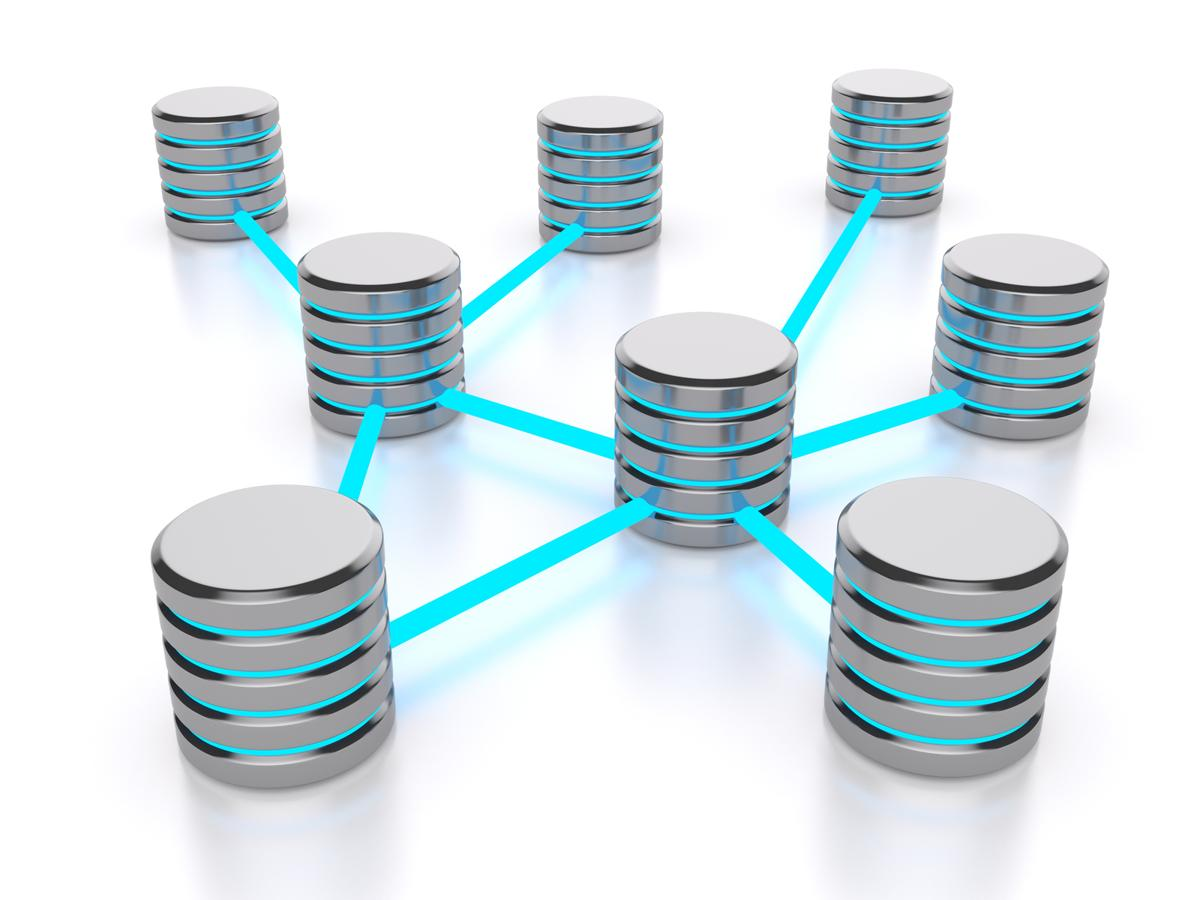 . . .
Key-value store
Relational Databases
http://www.cs.cornell.edu/courses/cs5412/2022fa
4
But slides don’t convey scale well
The key-value store could be running on 2500 servers, split into 1250 shards that are each holding a huge amount of data in memory.

The database system would probably run on just a few servers, maybe 3 to 5 per database (that illustration showed a few databases playing distinct roles).  They could be interacting with vast amounts of storage, far more data than can be held in memory even at “key-value scale”, but the database itself probably doesn’t run on a huge number of servers.
http://www.cs.cornell.edu/courses/cs5412/2022fa
5
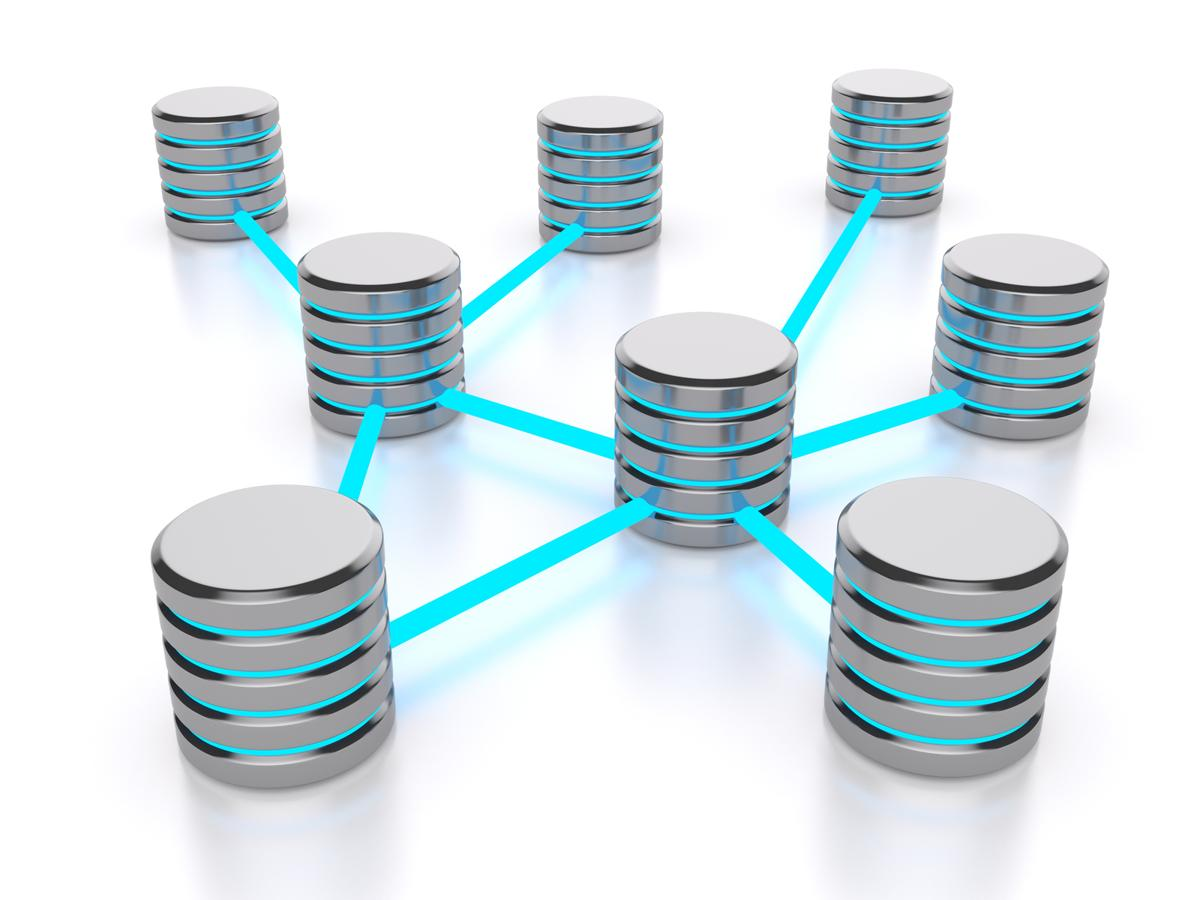 . . .
Relational Database?  Or Key-Value Store?
Key-value store
Relational Databases
A relational database system has a set of very sophisticated servers that host structured data (“relations”), plan and execute SQL queries.
  Provides what are called the ACID guarantees (A for atomicity).
  Often use locking for concurrency control
  Runs a two-phase commit protocol at the end of any updates

A key-value store is simpler, only offers put/get/watch with O(1) performance.  No locking or transactions, except perhaps “one-shot” atomic actions
http://www.cs.cornell.edu/courses/cs5412/2022fa
6
A very brief history of the area
Databases were the dominant form of data management and computing from the 1980’s until around 2000.

But the cloud took “big data” to a totally different scale, larger by 10,000x and at the same time, with a very different pattern of work

This led to emergence of key-value stores and their NoSQL model
http://www.cs.cornell.edu/courses/cs5412/2022fa
7
Genuine databases have Two huge advantages: Simple model, ACID guarantees
Very natural to think in terms of tables (relations), transformations from table to table. SQL has simple ways to express connections between tabular data sets and to perform sophisticated data transformations.

Users (mostly) don’t worry about efficiency. The server executes requests efficiently, figures out which fast index structures to build, etc.
  But sometimes, a little help from a well-informed user pays off in big ways
  No complex technology ever is completely foolproof and self-managed
http://www.cs.cornell.edu/courses/cs5412/2022fa
8
Genuine databases have Two huge advantages: Simple model, ACID guarantees
SQL queries are executed “as if” the query was running in an idle system.  


ACID properties: SQL operations are atomic (either executed completely, or any partial updates roll back), durable (database won’t forget things) and the database server is able to stay busy (high level of concurrency while maintain these properties).
ACID stands for atomic, consistent, isolated, durable.
http://www.cs.cornell.edu/courses/cs5412/2022fa
9
Monolithic databases running on parallel servers don’t handle big data very well
We learned about Jim Gray’s study early in the course.  He looked at one big database somehow replicated across N servers.  This was standard in the 1990’s.

He explained that a drastic slowdown occurs:  Overheads rise as O(N3 T5)

The issue is that with an uncontrolled mix of transactions, locking conflicts (which sometimes trigger aborts/rollback) force the database to work harder and harder to do the same tasks.  Leads to sharding
http://www.cs.cornell.edu/courses/cs5412/2022fa
10
Reminder: Sharding a database
Splits the big database into multiple independent databases.  Queries can run on any one database, but never span across a set of them

In this sharded model, we do get scalability.  But we’ve lost the ability to think of our data as if it lived in one big pool.

Today, key-value sharding is mostly used with DHTs.  Databases are still mostly monolithic, not sharded, but we use them very carefully!
http://www.cs.cornell.edu/courses/cs5412/2022fa
11
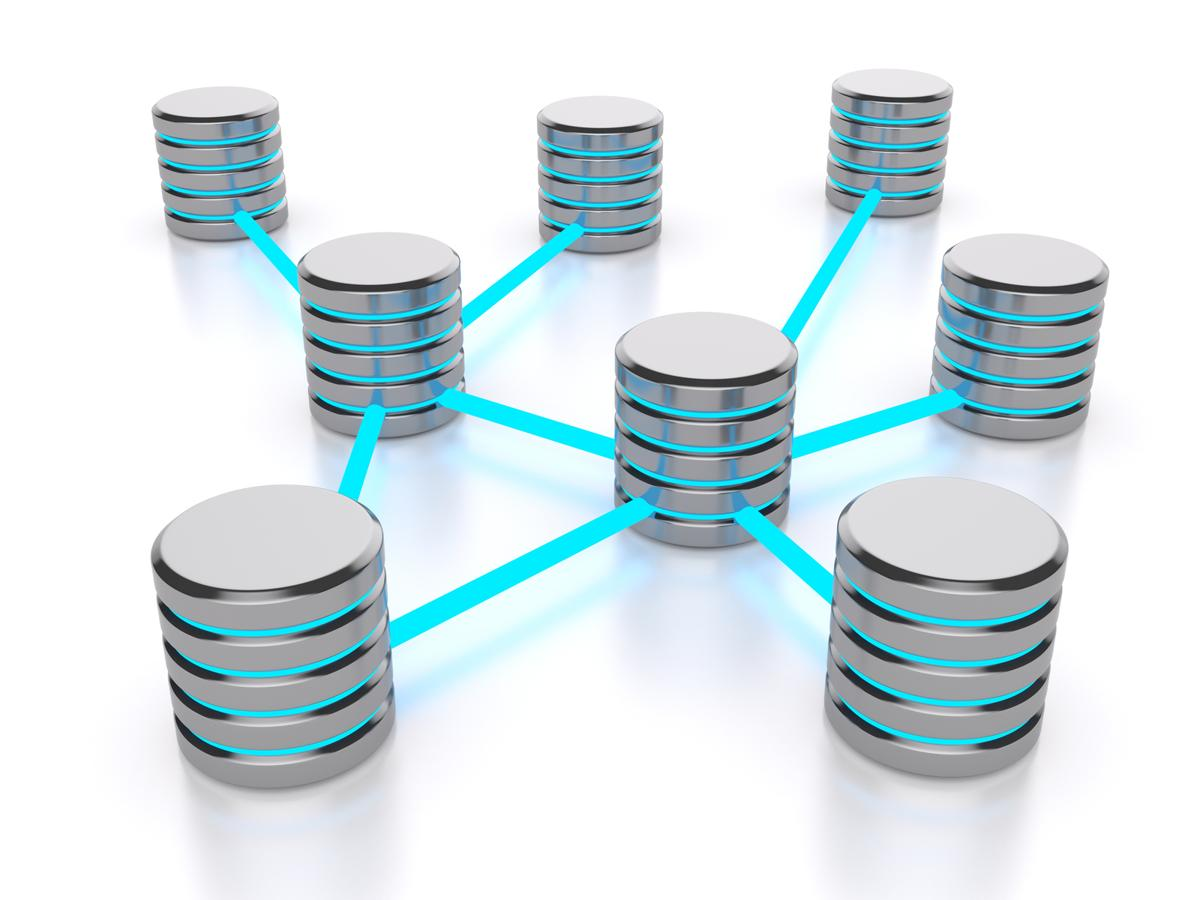 … yet databases aren’t gone!!!
Relational Databases
We do need to shield them from excessive load, to avoid collapse.  Often we filter all the reads and only send them the updates.

And we host them deep in the cloud, with layers of functions and -services to absorb as much work as possible

But at the end of the pipeline, you still find massive enterprise databases in any major system.  They continue to be one of the most important cloud components, even if key-value DHTs handle large categories of work!
http://www.cs.cornell.edu/courses/cs5412/2022fa
12
SQL language
Used to access or update relational (tabular data)

In modern settings, the tables can be huge.  Database will automatically fragment the data and parallelize the queries and updates for speed

You can think of the database as a compiler: it translates your SQL code into a plan, then executes that plan for you.  Like Python, but the data you care about lives “in” the database, and the program runs “on” it.
http://www.cs.cornell.edu/courses/cs5412/2022fa
13
Relation name
Attribute name
Example: A relation
Product
Tuple
http://www.cs.cornell.edu/courses/cs5412/2022fa
14
NULLS in SQL
Whenever we don’t have a value, we can put a NULL
Can mean many things:
Value does not exists
Value exists but is unknown
Value not applicable
Etc.
The schema specifies for each attribute if can be null (nullable attribute) or not
How does SQL cope with tables that have NULLs ?
http://www.cs.cornell.edu/courses/cs5412/2022fa
15
Null Values
If x= NULL then 4*(3-x)/7 is still NULL

If x= NULL then x=“Joe”    is UNKNOWN
In SQL there are three truth values:
 FALSE             = 	0
 UNKNOWN
 TRUE               = 	1
http://www.cs.cornell.edu/courses/cs5412/2022fa
16
SQL Query
Basic form: (plus many many more bells and whistles)
SELECT  <attributes>
 FROM     <one or more relations>
 WHERE  <conditions>
http://www.cs.cornell.edu/courses/cs5412/2022fa
17
Simple SQL Query
Product
SELECT   *FROM      ProductWHERE   category=‘Gadgets’
“selection”
http://www.cs.cornell.edu/courses/cs5412/2022fa
18
Simple SQL Query
Product
SELECT   PName, Price, ManufacturerFROM      ProductWHERE   Price > 100
“selection” and
“projection”
http://www.cs.cornell.edu/courses/cs5412/2022fa
19
Notation
Input Schema.  Here the designer indicates that Pname should be used as a unique key for each tuple
Product(PName, Price, Category, Manfacturer)
SELECT   PName, Price, ManufacturerFROM      ProductWHERE   Price > 100
Answer(PName, Price, Manfacturer)
Output Schema.  We could have named the output but here it was left anonymous
http://www.cs.cornell.edu/courses/cs5412/2022fa
20
Many options for where the answer lives
You can just type the query, and it will print the answer

You can tell the database to save the result as a new relation, with a new name.  You just write newname = query.  

You can ask the database to remember the query and recompute the result as needed.  This is called a dynamically materialized view...  Like a virtual relation that is auto-updated when underlying data changes.
http://www.cs.cornell.edu/courses/cs5412/2022fa
21
Distinct: a keyword Used for Eliminating Duplicates
SELECT   DISTINCT category
FROM     Product
Compare to:
SELECT   category
FROM     Product
http://www.cs.cornell.edu/courses/cs5412/2022fa
22
Ordering the Results
SELECT   pname, price, manufacturer
FROM     Product
WHERE   category=‘gizmo’ AND price > 50
ORDER BY  price, pname
Ties are broken by the second attribute on the ORDER BY list, etc.

Ordering is ascending, unless you specify the DESC keyword.
http://www.cs.cornell.edu/courses/cs5412/2022fa
23
SELECT   DISTINCT Category
FROM     Product
ORDER BY Category
?
?
SELECT   Category
FROM     Product
ORDER BY  PName
?
SELECT   DISTINCT Category
FROM     Product
ORDER BY PName
http://www.cs.cornell.edu/courses/cs5412/2022fa
24
SELECT   DISTINCT Category
FROM     Product
ORDER BY Category
SELECT   Category
FROM     Product
ORDER BY  PName
SELECT   DISTINCT Category
FROM     Product
ORDER BY PName
http://www.cs.cornell.edu/courses/cs5412/2022fa
25
Keys and Foreign Keys
Company
Key
Product
Foreign key: A key from CName in Company shows up in Product with a different name
http://www.cs.cornell.edu/courses/cs5412/2022fa
26
Joinbetween Productand Company
Joins arise when we write queries that operate on two or more relations
Product (pname,  price, category, manufacturer)
Company (cname, stockPrice, country)

Find all products under $200 manufactured in Japan;return their names and prices.
SELECT   PName, PriceFROM      Product, CompanyWHERE   Manufacturer=CName AND Country=‘Japan’                 AND Price < 200
http://www.cs.cornell.edu/courses/cs5412/2022fa
27
Joins
Product
Company
SELECT   PName, PriceFROM      Product, CompanyWHERE   Manufacturer=CName AND Country=‘Japan’                 AND Price < 200
http://www.cs.cornell.edu/courses/cs5412/2022fa
28
Null Values
C1 AND C2   =  min(C1, C2)
C1  OR    C2  =  max(C1, C2)
NOT C1         =  1 – C1




Rule in SQL: include only tuples that yield TRUE
E.g.age=20heigth=NULLweight=200
SELECT *
FROM Person
WHERE  (age < 25) AND 
                (height > 6 OR weight > 190)
http://www.cs.cornell.edu/courses/cs5412/2022fa
29
Outer joins
SELECT Product.name, Purchase.store
FROM     Product JOIN Purchase ON
                              Product.name = Purchase.prodName
Explicit joins in SQL = “inner joins”:
	Product(name, category)
      Purchase(prodName, store)
Same as:
SELECT Product.name, Purchase.store
FROM     Product, Purchase
WHERE   Product.name = Purchase.prodName
But Products that never sold will be lost !
http://www.cs.cornell.edu/courses/cs5412/2022fa
30
Outer joins
Left outer joins in SQL:
	Product(name, category)
    Purchase(prodName, store)
SELECT Product.name, Purchase.store
 FROM     Product LEFT OUTER JOIN Purchase ON
                          Product.name = Purchase.prodName
http://www.cs.cornell.edu/courses/cs5412/2022fa
31
Product
Purchase
http://www.cs.cornell.edu/courses/cs5412/2022fa
32
Application
Compute, for each product, the total number of sales in ‘September’
	Product(name, category)
    Purchase(prodName, month, store)
SELECT Product.name, count(*)
 FROM     Product, Purchase 
 WHERE   Product.name = Purchase.prodName
          and  Purchase.month = ‘September’
 GROUP BY Product.name
… no sales?  Not listed!
What’s wrong ?
http://www.cs.cornell.edu/courses/cs5412/2022fa
33
Application
Compute, for each product, the total number of sales in ‘September’
	Product(name, category)
    Purchase(prodName, month, store)
SELECT Product.name, count(*)
 FROM     Product LEFT OUTER JOIN Purchase ON
                          Product.name = Purchase.prodName
                  and  Purchase.month = ‘September’
 GROUP BY Product.name
Now we also get the products sold in 0 quantity
http://www.cs.cornell.edu/courses/cs5412/2022fa
34
Outer Joins
Left outer join:
Include the left tuple even if there’s no match
Right outer join:
Include the right tuple even if there’s no match
Full outer join:
Include the both left and right tuples even if there’s no match
http://www.cs.cornell.edu/courses/cs5412/2022fa
35
A Subtlety about Joins
Product
Company
SELECT   CountryFROM      Product, CompanyWHERE   Manufacturer=CName AND Category=‘Gadgets’
What is
the problem ?
What’s thesolution ?
http://www.cs.cornell.edu/courses/cs5412/2022fa
36
A Subtlety about Joins
Product
Company
SELECT   CountryFROM      Product, CompanyWHERE   Manufacturer=CName AND Category=‘Gadgets’
DISTINCT would havegiven one instance per country
http://www.cs.cornell.edu/courses/cs5412/2022fa
37
SELECT   DISTINCT Person.pname, Company.addressFROM      Person, CompanyWHERE   Person.worksfor = Company.cname
SELECT   DISTINCT x.pname, y.addressFROM      Person AS x, Company AS yWHERE   x.worksfor = y.cname
Ambiguous Attribute names
Person(pname, address, worksfor)Company(cname, address)
SQL will complain: which address attribute is being referenced ?
SELECT   DISTINCT pname, addressFROM      Person, CompanyWHERE   worksfor = cname
Better, but “wordy”
Code is more “concise”
http://www.cs.cornell.edu/courses/cs5412/2022fa
38
Correlated Query
Product ( pname,  price, category, maker, year)
Find products (and their manufacturers) that are more expensive than all products made by the same manufacturer before 1972







Very powerful ! But in this case, using an “aggregator” would have been simpler and faster
SELECT DISTINCT  pname, maker
FROM     Product AS x
WHERE  price > ALL  (SELECT  price
                                        FROM    Product AS y
                                        WHERE  x.maker = y.maker AND y.year < 1972);
http://www.cs.cornell.edu/courses/cs5412/2022fa
39
Aggregation
SELECT  avg(price)
FROM      Product
WHERE   maker=“Toyota”
SELECT  count(*)
FROM     Product
WHERE   year > 1995
SQL supports several aggregation operations:

     sum, count, min, max, avg
http://www.cs.cornell.edu/courses/cs5412/2022fa
40
Aggregation: Count
COUNT   applies to duplicates, unless otherwise stated:
same as Count(*)
SELECT  Count(category) 
FROM     Product
WHERE   year > 1995
We probably want:
SELECT  Count(DISTINCT category)
FROM     Product
WHERE   year > 1995
http://www.cs.cornell.edu/courses/cs5412/2022fa
41
Simple Aggregations
Purchase
SELECT  Sum(price * quantity)
FROM      Purchase
WHERE   product = ‘bagel’
50  (= 20+30)
http://www.cs.cornell.edu/courses/cs5412/2022fa
42
Grouping and Aggregation
Purchase(product, date, price, quantity)
Find total sales after 10/1/2005 per product.
SELECT        product, Sum(price*quantity) AS TotalSales
FROM           Purchase
WHERE        date > ‘10/1/2005’
GROUP BY  product
http://www.cs.cornell.edu/courses/cs5412/2022fa
43
Grouping and Aggregation
1. Compute the FROM and WHERE clauses.

2. Group by the attributes in the GROUPBY

3. Compute the SELECT clause: grouped attributes and aggregates.
http://www.cs.cornell.edu/courses/cs5412/2022fa
44
1&2. FROM-WHERE-GROUPBY
http://www.cs.cornell.edu/courses/cs5412/2022fa
45
3. SELECT
SELECT        product, Sum(price*quantity) AS TotalSales
FROM           Purchase
WHERE        date > ‘10/1/2005’
GROUP BY  product
http://www.cs.cornell.edu/courses/cs5412/2022fa
46
Another Example
What does
it mean ?
SELECT      product,                     sum(price * quantity) AS SumSales
                     max(quantity) AS MaxQuantity
FROM         Purchase
GROUP BY product
http://www.cs.cornell.edu/courses/cs5412/2022fa
47
HAVING Clause
Same query, except that we consider only products that had
at least 100 buyers.
SELECT       product, Sum(price * quantity)
FROM          Purchase
WHERE       date > ‘10/1/2005’
GROUP BY product
HAVING      Sum(quantity) > 30
HAVING clause contains conditions on aggregates.
http://www.cs.cornell.edu/courses/cs5412/2022fa
48
General form of Grouping and Aggregation
SELECT    S
FROM       R1,…,Rn
WHERE    C1
GROUP BY a1,…,ak
HAVING     C2

S = may contain attributes a1,…,ak and/or any aggregates but NO OTHER ATTRIBUTES
C1 = is any condition on the attributes in R1,…,Rn
C2 = is any condition on aggregate expressions
http://www.cs.cornell.edu/courses/cs5412/2022fa
49
General form of Grouping and Aggregation
SELECT    S
FROM       R1,…,Rn
WHERE    C1
GROUP BY a1,…,ak
HAVING     C2
Evaluation steps:
Evaluate FROM-WHERE, apply condition C1
Group by the attributes a1,…,ak 
Apply condition C2 to each group (may have aggregates)
Compute aggregates in S and return the result
http://www.cs.cornell.edu/courses/cs5412/2022fa
50
2. Quantifiers
1. Find the other companies: i.e. s.t. some product  100
SELECT DISTINCT  Company.cname
FROM     Company
WHERE  Company.cname IN (SELECT Product.company                                                   FROM Product                                                   WHERE Product.price >= 100
2. Find all companies s.t. all their products have price < 100
SELECT DISTINCT  Company.cname
FROM     Company
WHERE  Company.cname NOT IN (SELECT Product.company                                                            FROM Product                                                            WHERE Product.price >= 100
http://www.cs.cornell.edu/courses/cs5412/2022fa
51
3. Group-by v.s. Nested Query
Author(login,name)
Wrote(login,url)
Find authors who wrote 10 documents:
Attempt 1: with nested queries
This isSQL bya novice
SELECT DISTINCT Author.name
FROM          Author
WHERE        count(SELECT Wrote.url                                 FROM Wrote                                 WHERE Author.login=Wrote.login)                          > 10
http://www.cs.cornell.edu/courses/cs5412/2022fa
52
3. Group-by v.s. Nested Query
Find all authors who wrote at least 10 documents:
Attempt 2: SQL style (with GROUP BY)
SELECT       Author.name
FROM        Author, Wrote
WHERE       Author.login=Wrote.login
GROUP BY Author.name
HAVING      count(wrote.url) > 10
This isSQL  byan expert
No need for DISTINCT: automatically from GROUP BY
http://www.cs.cornell.edu/courses/cs5412/2022fa
53
3. Group-by v.s. Nested Query
Author(login,name)
Wrote(login,url)
Mentions(url,word)
Find authors with vocabulary ³ 10000 words:
SELECT       Author.name
FROM          Author, Wrote, Mentions
WHERE       Author.login=Wrote.login AND Wrote.url=Mentions.url
GROUP BY  Author.name
HAVING      count(distinct Mentions.word) > 10000
http://www.cs.cornell.edu/courses/cs5412/2022fa
54
Modifying the Database
Three kinds of modifications
Insertions
Deletions
Updates


Sometimes they are all called “updates”
http://www.cs.cornell.edu/courses/cs5412/2022fa
55
Insertions
General form:
INSERT   INTO   R(A1,…., An)   VALUES  (v1,…., vn)
Example: Insert a new purchase to the database:
INSERT  INTO  Purchase(buyer, seller, product, store)
               VALUES  (‘Joe’, ‘Fred’, ‘wakeup-clock-espresso-machine’,                                   ‘The Sharper Image’)
Missing attribute  NULL.
May drop attribute names if give them in order.
http://www.cs.cornell.edu/courses/cs5412/2022fa
56
Insertions
INSERT   INTO   PRODUCT(name)

     SELECT  DISTINCT  Purchase.product
     FROM      Purchase
     WHERE   Purchase.date > “10/26/01”
The query replaces the VALUES keyword.
Here we insert many tuples into PRODUCT
http://www.cs.cornell.edu/courses/cs5412/2022fa
57
Insertion: an Example
Product(name, listPrice, category)
Purchase(prodName, buyerName, price)
prodName is foreign key in Product.name

Suppose database got corrupted and we need to fix it:
Purchase
Product
Task: insert in Product all prodNames from Purchase
http://www.cs.cornell.edu/courses/cs5412/2022fa
58
Insertion: an Example
INSERT   INTO   Product(name)

 SELECT  DISTINCT  prodName
 FROM     Purchase
 WHERE   prodName  NOT IN (SELECT  name FROM  Product)
http://www.cs.cornell.edu/courses/cs5412/2022fa
59
Insertion: an Example
INSERT   INTO   Product(name, listPrice)

 SELECT  DISTINCT  prodName, price
 FROM  Purchase
 WHERE   prodName  NOT IN (SELECT  name FROM  Product)
Depends on the implementation
http://www.cs.cornell.edu/courses/cs5412/2022fa
60
Deletions
Example:
DELETE    FROM    PURCHASE

WHERE    seller = ‘Joe’   AND
                  product = ‘Brooklyn Bridge’
Factoid about SQL:  there is no way to delete only a single
                                  occurrence of a tuple that appears twice
                                  in a relation.
http://www.cs.cornell.edu/courses/cs5412/2022fa
61
Updates
Example:
UPDATE   PRODUCT
SET    price = price/2
WHERE  Product.name  IN  
                    (SELECT product
                      FROM    Purchase
                      WHERE  Date =‘Oct, 25, 1999’);
http://www.cs.cornell.edu/courses/cs5412/2022fa
62
You ran your query… what happened?
The database program parses the SQL, then formulates a query plan
  By examining the scheme and knowledge about sizes and data     access patterns, and checking for existing indices, the DBMS first     enumerates all possible execution sequences
  Now using those size and access pattern predictions, it assigns a cost    in each case: an estimate, but one it can refine as it runs.  More and    more DBMS systems use machine learning at this step
  Finally, the query or update is executed 
Notice that this is much more than a key-value store can offer!
http://www.cs.cornell.edu/courses/cs5412/2022fa
63
ACID “versus” State Machine Replication?
In fact, the models are very similar!   

Both take the view that the operation occurs as if the system was idle, and if data is replicated, all replicas see updates in the same order.

But SQL queries can be very complex and require many steps and execution stages.  SMR updates are “one shot” actions like put that can be executed entirely as soon as the request reaches the replica.
http://www.cs.cornell.edu/courses/cs5412/2022fa
64
Can a key-value system support full database transactions?
In fact, yes, but this is tricky to do correctly

We are exploring a way to extend Cascade to have this option as a built-in feature, but we think of it as a research project – an experiment.

In commercial settings, key-value stores are NoSQL system: they “speak” a subset of SQL, but lack the ACID guarantees of a true database
http://www.cs.cornell.edu/courses/cs5412/2022fa
65
Summary
SQL is a powerful tool in big data settings.  Very flexible, fast.  Helpful to make queries easy to optimize, but in fact modern databases are smart and should find an optimal way to run your logic.

Key-value stores don’t support the full SQL model, but might offer some of the same API elements.  We refer to this as the “NoSQL” subset

Both are extremely important in the cloud!
http://www.cs.cornell.edu/courses/cs5412/2022fa
66